функціональне та логічне програмування
ЛЕКЦІЯ 12
Двійкові дерева пошуку
Вставка числа в дерево
Перетворення списку в дерево
Перетворення дерева в список
Дерево відрізків
Призначення вузлу v атрибуту
2
Двійкові дерева пошуку
Дерево двійкове, тому що у кожного вузла не більше двох дочірніх елементів. Дерево пошуку, тому що його можна використовувати для перевірки входження числа за час O(log(n)). 
Всі вузли лівого піддерева менше кореневого вузла. Всі вузли правого піддерева більше кореневого вузла. 
Обидва піддерева кожного вузла також є деревами двійкового пошуку, тобто також мають перші дві властивості.
3
Двійкові дерева пошуку
Двійкове дерево складається із клітин. 
У кожній буде місце для числа і два посилання - на клітину з меншим значенням (ліворуч) і на клітину з більшим значенням (праворуч).
4
Формування дерева пошуку
Дана послідовність чисел:23,2,11,45,15,7.
Спочатку створюємо кореневий вузол і поміщаємо до нього число 23. 
Ліве та праве посилання поки що порожні. 23,2,11,45,15,7
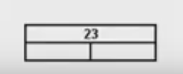 5
23,2,11,45,15,7
Беремо наступне число (2), шукаємо місце, починаючи з кореневого вузла. Оскільки 2<23, дивимося, чи є у кореня лівий нащадок. 
Нащадка немає - створюємо новий вузол і приєднуємо його до кореня зліва.
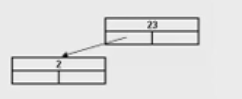 6
23,2,11,45,15,7
Беремо наступне число 11; шукаємо місце починаючи з кореневого вузла. 
Оскільки 11<23, дивимося, чи є якщо у кореня лівий нащадок. Нащадок є-переходимо до нього. Порівнюємо 11 і 2, 11> 2, а правого нащадка немає - приєднуємо 11 справа
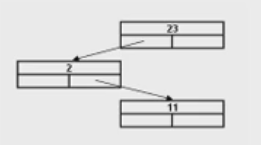 7
23,2,11,45,15,7
Беремо наступне число (45); шукаємо місце починаючи з кореневого вузла. 
Оскільки 45>23, дивимося, чи єу кореня правий нащадок. 
Нащадка немає - створюємо новий вузол і приєднуємо 45 до кореня справа.
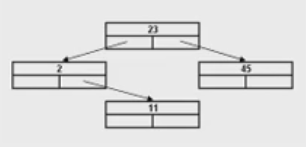 8
23,2,11,45,15,7
Беремо наступне число (15); шукаємо місце починаючи з кореневого вузла. 
Оскільки 15<23, дивимося, чи є у кореня лівий нащадок. Оскільки 15>2 йдемо вправо; 
Оскільки у 11 немає правого нащадка – приєднуємо 15 праворуч.
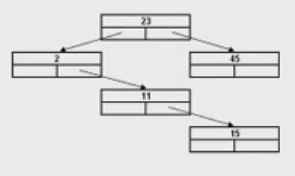 9
23,2,11,45,15,7
Оскільки 7<23, йдемо вліво; 
Оскільки 7>2, йдемо вправо; 
Оскільки 7<11, йдемо вліво; 
Лівого нащадка у 11 немає- приєднуємо зліва-дерево побудовано.
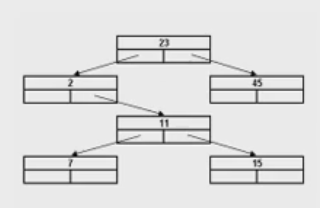 10
Пошук у дереві числа 30.
У корені 30> 23; йдемо вправо; 
У правому вузлі 45; від нього треба йти вліво, але там пусто. Отже, числа 30 у дереві немає. 
Знадобилося всього 2 перевірки, щоб зробити висновок, що цього числа в дереві немає
11
Представлення дерева у вигляді списку
Кореневий вузол у попередньому прикладі представляється як (nil 23 nil).
 Наступне число 2 піде вліво 
    ((nil 2 nil) 23 nil) 
Число 11 стає правим нащадком вузла 2 
((nil 2 (nil 11 nil)) 23 nil) І так далі
12
Функція додавання числа до дерева
Якщо дерево порожньо- створюється кореневий вузол Якщо дерево непорожньо-робимо його корінь-поточним вузлом і далі. 
Якщо елемент, що додається, більше елемента, що лежить в поточному вузлі -додаємо в праву частину. Інакше у ліву.
13
Позначення
(car x)=-ліве піддерево
(cadr x)=(car(cdr x))-корінь
(caddr x)=(car(cdr(cdr x)))-праве піддерево
14
Вставка числа в дерево
(defun add-to-tree (v tree)
   (cond (( null tree) (list nil v nil))
             (( > v (cadr tree)) 
                      (list (car tree) 
                             (cadr tree)
                             (add-to-tree  v (caddr tree))
                      )
              ) 
              (T (list (add-to-tree  v (car tree))    
                        (cadr tree) 
                        (caddr tree))
              )                  
        )
)
15
Перетворення списку в дерево
(defun list-to-tree (lst &optional (tree nil))
    (cond ((null lst) tree)
          (T (list-to-tree (cdr lst)
             (add-to-tree (car lst) tree))
          )
     )
)
 (list-to-tree '(23 2 11 45 15 7))
 ((NIL 7 NIL) 11 (NIL 15 NIL))) 23 (NIL 45 NIL))
16
Перетворення дерева на список
- Порожнє дерево перетвориться на порожній список 
– Для непустого дерева результат дорівнюватиме списку лівих нащадків(car), об'єднаному з елементом кореня(cadr) та списком правих нащадків(caddr).
17
Перетворення дерева в список
(defun tree-to-list (tree)
       (cond ((null tree) nil)
             (T (append  
                        (tree-to-list (car tree))
                        (list (cadr tree))
                         (tree-to-list (caddr tree))                    
                )
             )
         )
)
18
Перетворення дерева в список
(defun main (lst)
       (setq w (car (list-to-tree lst)))
       (tree-to-list w)
)

23 - root      
(2 7 11 15)     car
(45)                caddr
19
Сортування списку
Якщо дерево пошуку перетворити в список, то список буде відсортованим.
Тобто,  для сортування списку потрібно
- Спочатку треба перетворити його в дерево(функція list-to-tree).
- Після повторного перетворення дерева (функція tree-to-list )на виході маємо відсортований список   

(defun sort-by-tree(lst)
       (tree-to-list (list-to-tree lst))
)
20
Дерево відрізків
Розглянемо випадок побудови дерева дещо іншої структури. В обчислювальній геометрії досить ефективно застосовується структура, яка має назву дерево відрізків. 
Дерево відрізків є структурою даних створена для роботи з такими інтервалами на числові осі, кінці яких належать фіксованій множині з  абсцис. Можна вважати абсциси цілими числами в інтервалі , а дерево відрізків бінарним деревом з коренем
21
Дерево відрізків
Для заданих цілих чисел L і R таких, що L<R дерево T[L,R]  будується рекурсивно наступним чином : воно складається з кореня  V з параметрами B[v]=L і E[v]=R  (відповідно початок і кінець). 
Якщо  R-L>1 воно складається з лівого під дерева 
T(L,(B[v]+E[v])/2)  і правого T((B[v]+E[v])/2,R). Параметри  B[v] і E[v] позначають інтервал  
зв’язаний з вузлом v.
22
Дерево відрізків
23
Дерево відрізків
Описане правило формування під дерев, як лівого так і правого реалізуємо за допомогою функції el_tree, аргументом якої є список з двох елементів , що місить кінцеві точки робочого інтервалу. 
Якщо побудова можлива, тобто виконується умова
 R-L>1 , то формується список
24
Дерево відрізків
(defun el_tree (lst)
          (setq a  (car lst) )  
          (setq b (cadr lst) ) 
          (setq c  (car (divide (+ a b ) 2)   )   )
          (cond ((null lst ) ())
                    ((<= (-b a ) 1) (list lst  () () ) )
                    (T (tree (list (list a  b) (list a c ) (list c b))))
          ) 
)
25
Дерево відрізків
Подальша побудова залежить від поточного стану дерева. Коли його голова є простим списком , для подальшої побудови викликається функція el_tree (другий рядок в означенні функції tree ). 
В протилежному випадку формується список, другим і третім елементами якого є рекурсивні виклики побудови лівого і правого піддерев відповідно.
26
Дерево відрізків
Цей момент відповідає третьому рядку опису функції, наведеного нижче. 
(defun tree (L)
     (cond ( (null (cadr  L )) (el_tree L )) 
          (T       (list (car L)
                     (tree (cadr L))                             
                     (tree (caddr L))
               )
          )      
    )
)
27
Управляюча функція побудови дерева
Задача в цілому стартує викликом функції g_tree, яка зображає кінцеві точки інтервалу у вигляді списку, викликає функцію побудови елемента дерева і функцію, що управляє побудовою дерева 
            (defun g_tree (a b)
                 (setq L  (el_tree (list a b ) ) )
                 (tree L ) 
            )
Функції tree і el_tree складають взаємно рекурсивну пару, постільки означення однієї з них, містить виклик другої.
28
Призначення вузлу v атрибуту
Операція вставки тобто призначення вузлу v  визначеного атрибуту відрізку (b,e,v) відбувається наступним чином
    якщо            і             то атрибут призначається всьому вузлу;                                                              (*)  
    якщо                          то вставка (b,e,L(v));		 (**)
    якщо                            то вставка (b,e,R(v).           (***) 
Операція вилучення відбувається аналогічно операції вставки.
29
Функція призначення атрибуту
Визначимо функцію ATR_TREE(b e tree), яка реалізує описану процедуру. При виконанні першої умови в (* ) значення третього елемента в першому підсписку, тобто  (CADDAR tree))треба збільшити на  одиницю, коли він не  NIL або замінити на одиницю, коли він є пустим списком.
30
Функція призначення атрибуту
Щоб надати атрибуту значення 0, якщо до цього він був невизначеним напишемо функцію
(DEFUN DET_ATR(a) 
       ((NULL a) (SETQ a 0))  
) 
Необхідність у функції DET_ATR обумовлена тим, у ній реалізована умова і розташування цієї умови у тілі рекурсивно визначеної функції ATR_TREE, привело  б до завершення обчислень
31
Призначення вузлу v атрибуту
Якщо модифікація голови дерева проведена, ліве і праве під дерева залишаються без змін, тобто просто робиться їх копія за допомогою функції COPY_T 
(DEFUN COPY_TREE ( tree) 
(SETQ w (CAR tree))
          ( (NULL (CDAR tree)) tree)
          (LIST  w  (COPY_TREE  (CADR tree)) 
                    (COPY_TREE (CADDR tree))  
          )
)
32
Призначення вузлу v атрибуту
Слід відмітити, що при складанні аналогічних функцій для лінійних списків в окремій функції для копіювання не було потреби, тому що це робилось паралельно основній дії(вилучення або заміни елемента  списку) шляхом рекурсивного виклику, такого як
 (CONS (CAR list) (DEL_EL  el  (CDR list))) 
Якщо вставка для всього вузла неможлива, тобто перша умови з (*) не виконується, , то необхідно продовжити операцію вставка в лівому або правому під деревах. Слід звернути увагу, що відрізок може потрапити як в ліве так і в праве під дерево при виконанні умови ( **), а якщо вона не виконується , то вставка робиться тільки в праве під дерево.
33
Функція призначення атрибуту
(defun  atr_tree(b e tree) 
      (setq w (car tree))
      (setq a (+ 1  (det_atr (caddr w))))       
      (setq bt (car w))
      (setq et (cadr w))
      (setq c  bt et) 2) )) (rem (+ bt et) 2)))
34
Функція призначення атрибуту
(cond    ((null (cdr tree)) tree)
              ((and (<= b bt) ( >= e et))
                (list (list bt et a )
                      (copy_tree ( cadr tree  )) 
                      (copy_tree ( caddr tree )) 
                )
              )
                ((<= b c) (list w (atr_tree b e (cadr tree )) 
                                     (atr_tree b e (caddr tree )))
                )   
               ((>= e c) (list w (copy_tree (cadr tree )) 
                      (atr_tree b e (caddr tree )))
               )
     )
)
35
Функція призначення атрибуту
(atr_tree 2 5 (g_tree (1 6)))      має вигляд 
((1 6) 
((1 3) ((1 2) nil nil) ((2 3 1) nil nil)) 
((3 6) ((3 4 1) nil nil) ((4 6) ((4 5 1) nil nil) ((5 6) nil nil))))
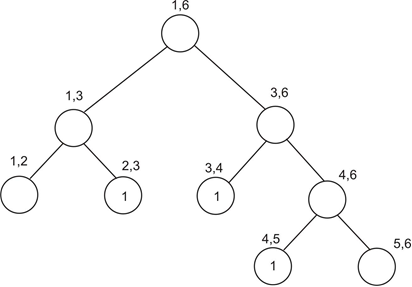 36